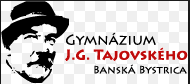 Dejiny Banskej Bystrice
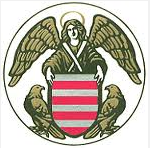 1
„Za živa v Bystrici - po smrti v nebi“
Dejiny mesta sú spojené s ťažbou medi
V roku 1255 uhorský kráľ Belo IV. udelil mestské privilégiá
Prvým richtárom bol Ondrej
Mesto sa v 15.st. stalo významným centrom remesiel a cechov
V 20.st. sa zapísalo do dejín Slovenského národného povstania
Viac na: http://www.bbb.sk/historia.html
2
Historické osobnostispojené s Banskou Bystricou
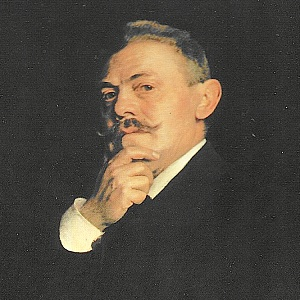 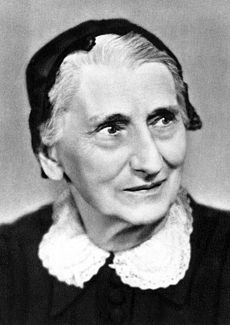 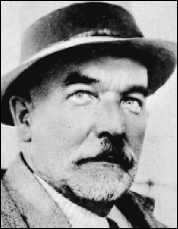 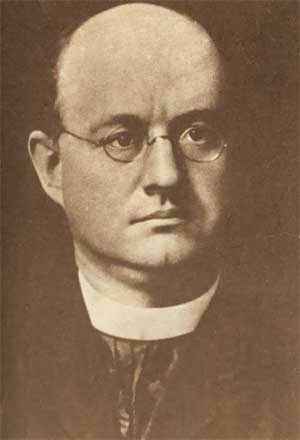 J.Murgaš
J.G.Tajovský
D.Skutecký
T.Vansová
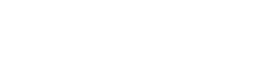 3
Historické dominanty mesta
Hradný areál
Námestie
4
Časti hradného areálu
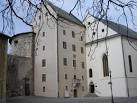 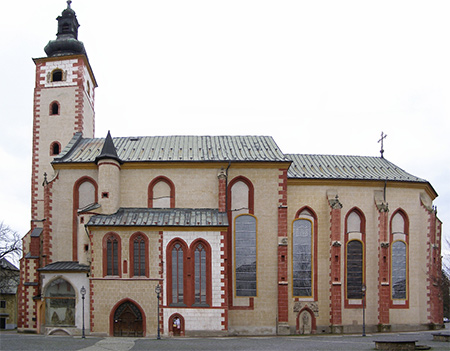 5
Prétorium - radnica
Bola postavená v 16. storočí 
Finančne stavbu  podporil mešťan Mühlstein
Vzácnosťou je arkádová loggia
Na prízemí bola súdna sieň a zbrojnica
Na poschodí sa nachádzala hradná sieň
Dnes tu sídli Štátna galéria
6
Slovenský kostol
Postavili ho slovenskí veriaci v druhej polovici 15.st.
Dostavaný bol v roku 1492 ako jednoloďová stavba
Architektom bol majster Hanuš
Cennosťou sú plastiky na hlavnom oltári –socha panny Márie a Márie Magdalény
7
Nemecký kostol
Najstaršia stavba hradného areálu
Postavili ho nemeckí ťažiari – waldbürgeri
V kostole sa nachádza oltár sv. Barbory od majstra Pavla z Levoče
Súčasťou kostola je reliéf Kristus na Olivovej hore- pieskovcové súsošie zo zač. 16. st.
8
Dominanty námestia
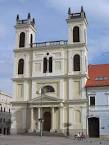 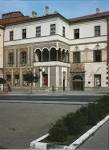 9
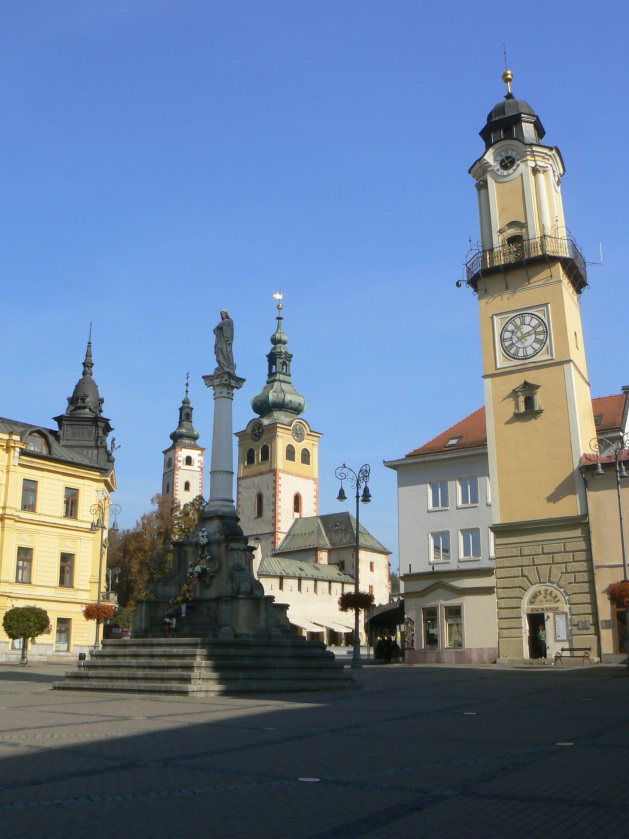 Hodinová veža
Nachádza sa v hornej časti námestia
Bola postavená   roku 1552 ako strážna veža
Od vodorovnej osi je odklonená o 60 cm
Dostala prívlastok „šikmá veža“      
 V 18. a 19. storočí sa na pavlači konali koncerty umelcov na lesných rohoch
10
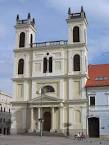 Kostol Františka     Xaverského – Kapitulský kostol
Postavili ho jezuiti začiatkom 18.st.
Je to jednoloďová stavba postavená  v barokovom slohu
Veže kostola boli postavené v roku 1844
11
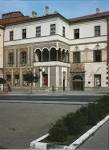 Beniczkého dom
Bol postavený v roku 1600 spojením dvoch gotických domov
Ozdobou domu je arkádová loggia 
Dom má meno po majiteľovi podžupanovi Tomášovi Beniczkom
Nad vchodom je rodinný erb
12
Poznáte historickú osobu na obrázku?
Dominik Skutecký
Jozef Murgaš
Jozef Gregor Tajovský
13
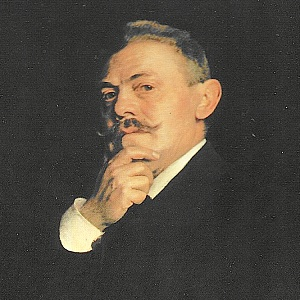 Poznáte historickú osobu na obrázku?
Dominik Skutecký
Jozef Murgaš
Jozef Gregor Tajovský
14
Poznáte túto historickú pamiatku mesta ?
Slovenský kostol
Kapitulský kostol
Nemecký kostol
15
Poznáte túto historickú pamiatku mesta ?
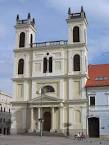 Slovenský kostol
Kapitulský kostol
Nemecký kostol
16
Malý kvíz
Kde dnes sídli Štátna galéria?   ......................................
V Pretóriu - Radnici
Čo je ozdobou Beniczkého domu?   ......................................
Erb a arkádová loggia
Kto bol architekt Slovenského kostola?   ......................................
Majster Hanuš
Kto postavil Nemecký kostol?   ......................................
nemecký tažiari
Vyhodnoť
17
18
Ďakujem za pozornosť
PhDr. Mária Sochorová
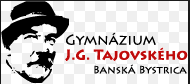 19